TEMPERATURA ZRAKA I TLAK ZRAKA
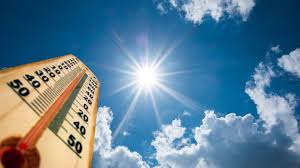 Kukas Bojana, prof.defektolog
TEPERATURA ZRAKA
SUNČEVE ZRAKE NE ZAGRIJAVAJU SVE DIJELOVE ZEMLJE JEDNAKO I ZATO POSTOJE VELIKE RAZLIKE U TEMPERATURI.



ZATO JE POTREBNO SVAKODNEVNO MJERITI VRIJEDNOST TEMPERATURE ZRAKA.
TERMOTETAR – INSTRUMENT KOJIM MJERIMO TEMPERATURU ZRAKA.
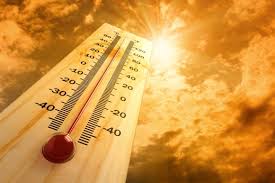 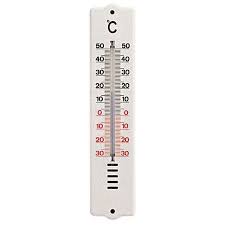 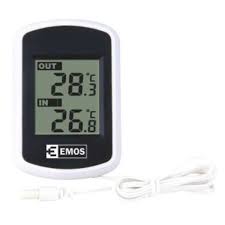 TLAK ZRAKA
TEŽINA KOJOM ZRAK PRITIŠĆE PODLOGU NAZIVAMO TLAK ZRAKA.
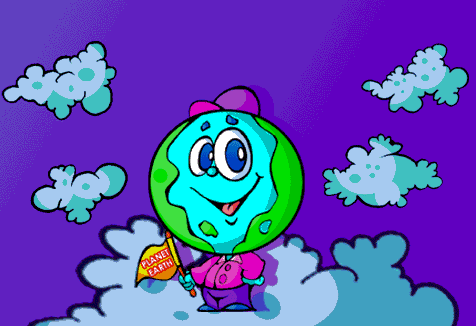 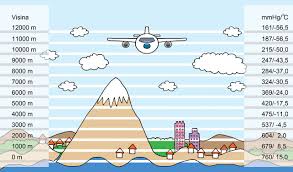 NISKI TLAK ZRAKA
TOPLI ZRAK JE RIJEDAK I LAKŠI.
ZBOG TOGA SE TOPLI ZRAK DIŽE.
ZATO SE BALONI PUNJENI VRUĆIM ZRAKOM DIŽU.
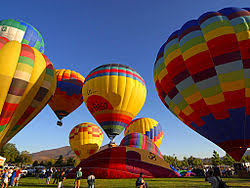 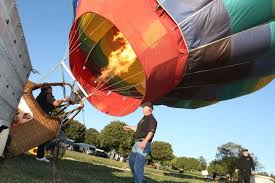 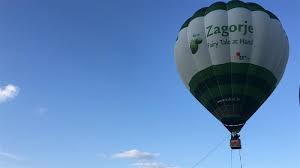 VISOKI TLAK ZRAKA
HLADNI ZRAK JE GUŠĆI I TEŽI.
ZBOG TEŽINE STVARA SE PRITISAK NA POVRŠINU ZEMLJE PA JE TLAK ZRAKA VISOK.
KAKO JE HLADNI ZRAK TEŽAK BALON TONE PREMA DNU.
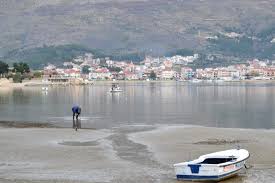 BAROMETAR
TLAK ZRAKA MJERIMO INSTRUMENTOM KOJI SE ZOVE BAROMETAR,
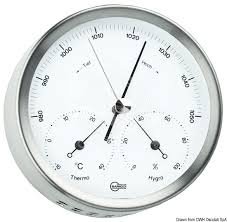 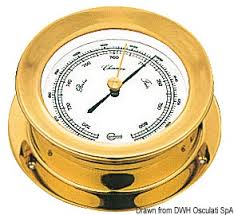 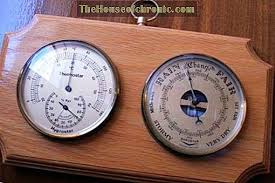 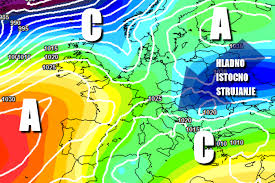 CIKLONA I ANTICIKLONA
PODRUČJE VISOKOG TLAKA ZRAKA ZOVEMO ANTICIKLONA (A).
 VRIJEME JE STABILNO I VEDRO.



      PODRUČJE NISKOG TLAKA ZRAKA NAZIVAMO CIKLONA (C).
 POD UTJECAJEM CIKLONE VRIJEME JE NESTABILNO I VELIKA JE MOGUĆNOST 
      PADALINE.
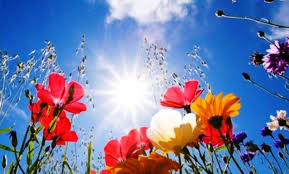 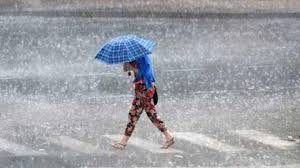 ODGOVORI NA SLIJEDEĆA PITANJA!
1. ČIME MJERIMO TEMPERATURU ZRAKA?
2. ČIME MJERIMO TLAK ZRAKA?
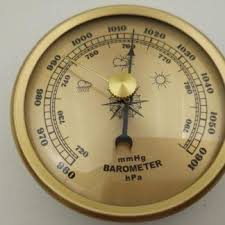 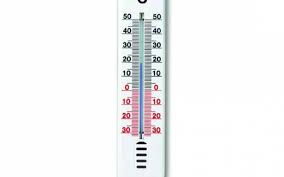